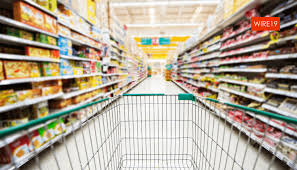 AM/FM RADIO AND PRINCIPAL GROCERY SHOPPERS
AM/FM Radio Connects with people that are the principal grocery shoppers in the household
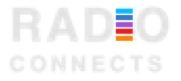 1
Principal Grocery Shoppers for the HH
AM/FM Radio Listeners that are Principal Grocery Shoppers for the HH
Advertising on AM/FM Radio reaches these people
In the past week, AM/FM Radio reached 87% of 18+ Canadians who are principal grocery shoppers for the HH ( Responsible for grocery shopping themselves most of the time/ always )

AM/FM Radio’s weekly reach against these consumers is higher than the reach of any of the social media platforms over the same time period

When it comes to audio in general, AM/FM Radio reaches this consumer more than any other audio platform, and when it comes to streaming, these consumers streamed Radio Stations’ broadcasts (14%).
87% of A18+ that are Principal Grocery Shoppers for the HH were reached by AM/FM Radio in the past week
Ads on AM/FM Radio are the least avoided           49% of them avoids ads on the AM/FM Radio vs. 78% of them avoid ads on on the web, 76% on social media, and 64% of them avoid ads on streaming audio platforms
Hearing ads on AM/FM Radio drives activity       
Visit a store later that week 108i, Visit a specific website later that day 103i, Hearing an on-air discussion motivated them to access a website, later that day 109i
2
Source: Numeris RTS Canada SPRING 2023 / A18+ / Total Canada / PERSON RESPONSIBLE GROCERY SHOPPING - MYSELF MOST OF THE TIME/ALly Newspaper / Community Ne/ Daily Newspaper / Community Newspaper / Magazine / Internet
103i
94i
114i
118i
85i
AM/FM Radio reaches 87% of those who are the principal grocery shopper for their HH
Avg. HHI: $103K 94i
Who are they?
87i
Based on the latest RTS data, Approximately 43% of 18+ Canadians reported that they are the principal grocery shopper for their HH.
They are older, then the average 18+ Canadian, at 54, female skew and  HH Income is below average.
Majority shop mid-day then afternoon with avg. personal spend of $132 / week
37%
76i vs. population
63%
19i
124i vs. population
68i
110i
105i
103i
121i
81i
88i
105i
How to read: 40% of Principal Grocery Shoppers 18+ live in Ontario, which is in line with the Canadian population vs. BC where 13% respond to being the Principal Grocery Shopper, which is slightly less than the Canadian population of 18+ who live there.
Avg. Age 54 111i
114i
120i
130i
3
Source: Numeris RTS Canada SPRING 2023 / A18+ / Total Canada / PERSON RESPONSIBLE GROCERY SHOPPING - MYSELF MOST OF THE TIME/ * Newspaper / Community Ne/ Daily Newspaper / Community Newspaper / Magazine / Internet
Radio vs. Digital Platform Reach
Canadians who are Principal Grocery Shoppers for the HH – 7-day reach 18+
AM/FM Radio
Twitter
Facebook
YouTube
Instagram
13%
35%
26%
50%
AM/FM Radio has the scale to reach more of these consumers in 7 days vs. any social media platform
87%
8
%
11
%
12%
LinkedIn
Pinterest
Tik Tok
4
Source: Numeris RTS Canada SPRING 2023 / A18+ / Total Canada / PERSON RESPONSIBLE GROCERY SHOPPING - MYSELF MOST OF THE TIME/* Newspaper / Community Ne/ Daily Newspaper / Community Newspaper / Magazine / Internet
78% of A18+ that are Principal Grocery Shoppers for the HH avoid ads on the web
When it comes to ad avoidance, ads on AM/FM Radio are least avoided by A18+ that plan to buy a vehicle in the next 12 months.Ads they hear on internet streaming audio services are avoided 31% more than ads on AM/FM Radio
5
Source: Numeris RTS Canada SPRING 2023 / A18+ / Total Canada / PERSON RESPONSIBLE GROCERY SHOPPING - MYSELF MOST OF THE TIME/ALly Newspaper / Community Ne/ Daily Newspaper / Community Newspaper / Magazine / Internet
AM/FM Radio dominates in car tuning
Canadians who are Principal Grocery Shoppers for the HH choose AM/FM Radio in the car
 – past month
Ad Free (Paid) Streaming Audio Service
SiriusXM
AM/FM Radio
Owned Music
Podcast
6
%
20
%
11
%
7
%
69% of A18+ that are Principal Grocery Shoppers for the HH listen most often to OTA AM/FM Radio while in the car. Plus 4% are listening via HD Radio and 3% via streaming.
69%
3
%
4
%
4
%
AM/FM Radio Streaming
Ad Supported Streaming Audio Service
HD AM/FM Radio
6
Source: Numeris RTS Canada SPRING 2023 / A18+ / Total Canada / PERSON RESPONSIBLE GROCERY SHOPPING - MYSELF MOST OF THE TIME/*Newspaper / Community Ne/ Daily Newspaper / Community Newspaper / Magazine / Internet
They are active AM/FM Radio listeners
74% of A18+ that are Principal Grocery Shoppers for the HH listen to AM/FM Radio when they are “out and about” 
and shopping
A18+ that are Principal Grocery Shoppers for the HH spend 19% of their media time* with AM/FM Radio, and when they are ”out and about” they are engaged AM/FM Radio listeners
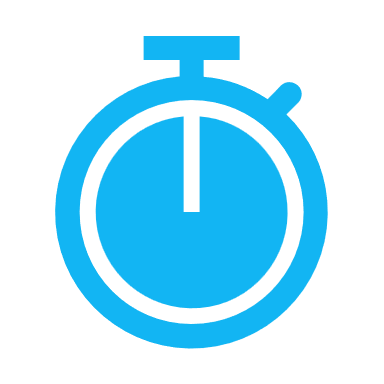 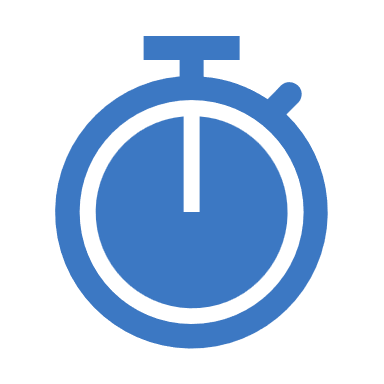 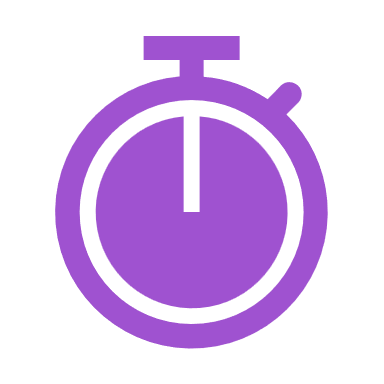 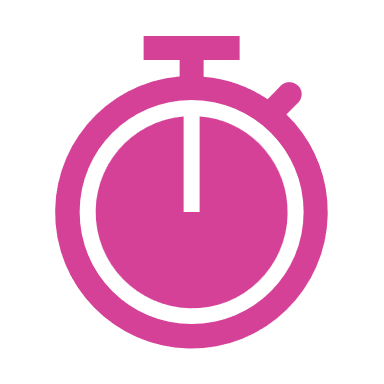 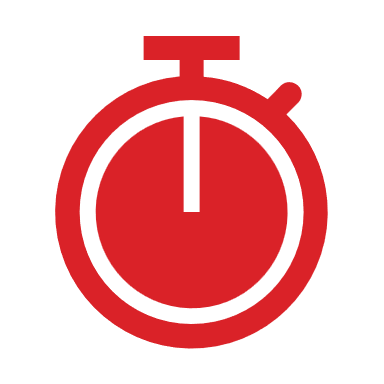 32.5
min
32.7
min
43.6
min
39.7
min
47.6
min
Newspaper
Outdoor
Magazine
Internet
AM/FM Radio
They hear ads on AM/FM Radio close to the time they are making a purchase – Recency Theory
7
Source: Numeris RTS Canada SPRING 2023 / A18+ / Total Canada / PERSON RESPONSIBLE GROCERY SHOPPING - MYSELF MOST OF THE TIME/ALly Newspaper / Community Ne/ Daily Newspaper / Community Newspaper / Magazine / Internet
Canadians who are Principal Grocery Shoppers for the HH pay attention to ads on AM/FM Radio
A18+ that are Principal Grocery Shoppers for the HH are responsive to commercials and on-air hosts’ chatter about products and services, over indexing vs. the general population when it comes to taking action.  Even a week after hearing an ad they can be motivated to respond to an advertiser
8
Source: Numeris RTS Canada SPRING 2023 / A18+ / Total Canada / PERSON RESPONSIBLE GROCERY SHOPPING - MYSELF MOST OF THE TIME/* Newspaper / Community Ne/ Daily Newspaper / Community Newspaper / Magazine / Internet